موضوع : طرح پرورش قـارچ خوراكـي
استاد راهنما : 
 آقاي مهندس عبد الله آبادي
تهیه کننده : دانشجو يوسف شاد
خـلاصــه طــرح
موضوع طرح :پرورش قارچ خوراكي به ظرفيت 50 تن در سال
 
محل اجراي طرح : قابل اجرا در سراسر كشور 

سرمايه گذاري كـل: 8/889 ميليون ريال
 
سهم آوردة متقاضي: 8/89 ميليون ريال

 سهم تسهيلات: 800 ميليون ريال

 دورة بازگشـت سرمايه: 26 ماه
مقدمـه :

 مواد پروتئيني ، يكي از مهم ترين اجزاي مواد غذايي مورد استفاده انسانها است. نياز طبيعي بدن انسان به اين مواد ، مبين ضرورت استفاده آنها در سبد غذايي خانواده ها است. از ديرباز انواع گوشت ها، خصوصا گوشت قرمز‌ منبع اصلي تامين پروتئين موردنياز انسان بوده است.
لكن در حال حاضر ، به واسطه تغيير روش زندگي از سنتي به ماشيني و كاهش تحرك افراد در زندگي روزمره ، استفاده از گوشت قرمز بدليل دارا بودن مقدار زيادي مواد چرب رو به كاهش نهاده و در عوض، استفاده از مواد غذايي اي كه با داشتن مقدار كافي پروتئين، براي سلامتي زيان آور نباشند مورد توجه واقع شده است. حبوبات ، سويا و قارچ خوراكي مهم ترين منابع پروتئين غير حيواني هستند كه امروزه به طور وسيع مصرف مي‌شوند. در اين ميان بازار مصرف قارچ خوراكي به دليل افزايش سطح آگاهي جامعه نسبت به فوايد و روش مصرف آن ، روند رو به رشدي را تجربه مي‌كند
قارچ ، به علت اينكه سرشار از مواد پروتئيني ، گلوسيدي ، ويتامين‌ها و ليپيدها است مي‌تواند غذاي مناسب و كاملي براي انسان به شمار آيد. ضمن اينكه به واسطه سهولت پرورش قارچ هاي خوراكي مي‌توان آنها را به صورت تازه ، خشك ، كنسرو و پودر به بازار عرضه نمود.

   اجراي اين طرح به عنوان يك فعاليت توليدي ، ضمن اينكه گامي به سوي خود اتكايي كشور  در صنايع غذايي به شمار مي‌رود، مي‌تواند بسترساز اشتغال به كار نيروهاي متخصص ( خصوصا در علوم كشاورزي ) و فاقد تخصص گردد. ضمن اينكه بانوان كارآفرين نيز مي‌توانند با پياده سازي اين طرح، گامي در جهت توسعه ميهن بردارند.
روش تولـيد :

   مراحل پرورش قارچ خوراكي عبارتند از:
  الف- تهيه بذر
   ب- تهيه كمپوست
   پ- كشت بذر
   ت- رشد ريشه‌هاي قارچ
   ث- خاك ريزي
   ج- برداشت
روش تولـيد :

 
   مراحل پرورش قارچ خوراكي عبارتند از:
   الف- تهيه بذر
   ب- تهيه كمپوست
   پ- كشت بذر
   ت- رشد ريشه‌هاي قارچ
   ث- خاك ريزي
   ج- برداشت
ب- تهيه كمپوست:
   كمپوست از اختلاط كاه ، كود مرغي، گچ، اوره و آب به نسبت 10، 5، 7 ، 4/0 و 25 حاصل مي‌شود.

   پ- كشت بذر:
   در اين مرحله كمپوست تهيه شده در جعبه هاي چوبي ريخته شده و دانه هاي گندم حاوي ميسيليوم قارچ روي آن  كشت شده و پس از فشرده سازي آن را در دماي 25 درجه سانتي گراد و رطوبت نسبي 85 تا 90 درصد نگهداري مي‌كنيم
ث- رشد ريشه هاي قارچ:
          ريشه هاي قارچ ميسيليوم پس از حدود دو تا سه هفته تمام محيط كشت را فرا مي‌گيرند . در اين مرحله نوبت به خاكريزي مي‌رسد.

ت- خاك ريزي :
          در اين مرحله، سطح تمام جعبه هاي حاوي كشت با خاك استريل كه قبلا آماده شده به ضخامت 3 الي 5 سانتي‌متر پوشانده مي‌شود. pH اين خاك بايد حدود 5/7 باشد . سپس دماي محيط را به 18 درجه سانتي گراد تقليل مي‌دهند
ج- برداشت:
       پس از دو تا سه هفته قارچ ها با شكل گرفتن خود ، شروع به رشد كرده و پس از چند روز تمام سطح كشت را مي‌پوشانند . برداشت قارچ در اين زمان آغاز مي‌گردد. در هر دوره كشت معمولا بين پنج تا شش نوبت برداشت وجود دارد كه هر نوبت حدود يك هفته به طول مي‌انجامد. بعد از پايان دوره كشت كمپوست باقيمانده مستقيما قابل فروش است.
توجيه اقتصادي طرح : 
 
   الف – سرمايه گذاري ثابت :
   الف – 1 ) زميـن :
الف – 2 ) محوطه سازي
الف – 3 ) ساختمانها:
الف – 4 ) ماشين‌آلات:
الف – 5 ) تاسيسات
الف – 6 ) وسايل نقليه :
ارقام به ميليون ريال
الف – 7 ) تاسيسات اداري:
ارقام به ميليون ريال
الف – 8 ) هزينه‌هاي قبل از بهره‌برداري :
ارقام به ميليون ريال
جمع كل سرمايه گذاري ثابت
ب- هزينه هاي جاري :

  ب – 1 ) مواد اوليه و نهاده هاي توليد :
ب – 2 ) حقوق و دستمزد :

ارقام به ميليون ريال
ب – 3 )هزينه نگهداري و تعميرات :

ارقام به ميليون ريال
ب- 4 ) هزينه استهلاك :

ارقام به ميليون ريال
ب- 5 ) سوخت و انرژي :
جمـع هزينه هاي جاري طرح
سرمايه در گردش ( دوره دو ماهه )
جمع كل سرمايه گذاري طرح
ج – فروش:
برآورد هزينه هاي عملياتي و غير عملياتي
پيش بيني مالي طرح
محاسبه دوره برگشت سرمايه:
( ارقام به ميليون ريال )
محاسبه نقطه سر به سر ( در 100% توليد )
بر اساس محاسبات مبتني بر اطلاعات جدول فوق نقطة سر به سر توليد معادل69/35% مي باشد.
محاسبة كارمزد وام
جدول بازپرداخت اصل و كارمزد تسهيلات :   ارقام به ميليون ريال
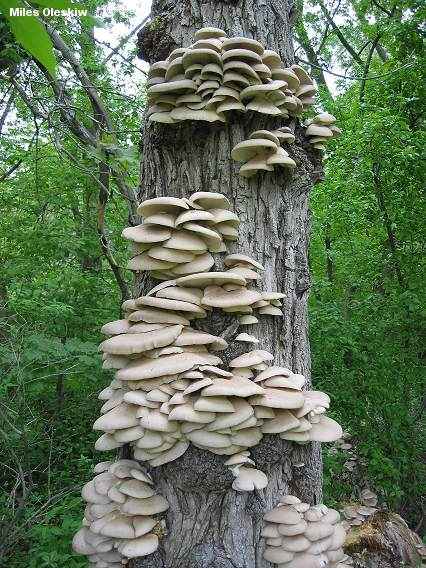 پرورش قارچ در منزل

فصل کاشت:
           بهترین موقع برای پرورش قارچ در خانه بین ماههای مهر تا آذر است ولی چنانچه امکانات تهویه هوا و متعادل نمودن درجه حرارت محیط محل پرورش وجود داشته باشد می توان قارچ را در ماههای دیگر سال تعمیم داد.
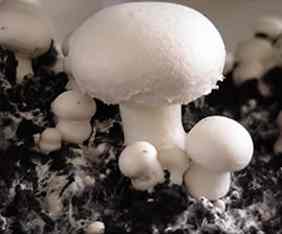 بطور کلی طرز پرورش قارچ مخصوص به خود آنست و می توان آنرا در محیط تاریک پرورش داد و بجز نور مستقیم آفتاب، هر مقدار نور را تحمل می کند. در هر صورت در محل پرورش قارچ علاوه بر آنکه، بایستی تهویه هوا به خوبی انجام گیرد، درجه هوای محیط پرورش نیز باید بین 15 - 10 درجه نگهداری شود. علاوه بر این محل پرورش بایستی کاملا تمیز، قابل شستشو و فاقد درز یا محلی برای پرورش باکتریها، حشرات و قارچهای مضر باشد.
اطاق پرورش قارچ:
            عرض اطاق پرورش بایستی بحدی باشد که بتوان از راهروهایی که برای آن تعبیه می گردد، براحتی عبور نمود( حدود 70 سانتی متر) عرض طبقات پرورش قارچ را نیز حداکثر 180 سانتی متر در نظر می گیرند تا بتوان از دو طرف به وسط بستر قارچ دسترسی پیدا نمود و چنانچه طبقات پرورش قارچ در کنار دیوار باشد عرض آنرا حداکثر 90 سانتی متر قرار می دهند. همچنین 
   می توان قارچ را در جعبه های چوبی
   در اندازه 60 در 90 سانتی متر و عمق 
   20 تا 25  سانتی متر پرورش داد
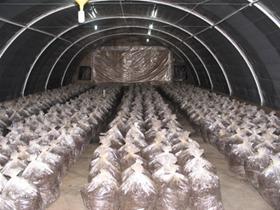 به منظور صرفه جویی در هزینه اولیه می توان، هر طبقه را با تخته های سه سانتی متری به عرض 90 تا 180 سانتی متر پوشانده و کود را مستقیما کف هر طبقه ریخته و قارچ را در آن کاشت و به این طرتیب احتیاجی به جعبه های چوبی نخواهد بود. طبقه بندی ها معمولا در طول اطاق پرورش انجام می گردد. روی سطح زمین نبایستی طبقه ای مستقر نمود، حداقل فاصله بین طبقه اول تا کف زمین 15 سانتی متر و فاصله هر طبقه از هم 60 سانتی متر می باشد.
بطور معمول برای پرورش قارچ در خانه فقط سه طبقه در نظر می گیرند و چنانچه اطاق به حد کافی وسیع باشد یک ردیف در طول اطاق در مجاور دیوار و یک طبقه (دو طرفه) در وسط و یک طبقه در طرف دیگر اطاق قرار می دهند بطوریکه دو راهرو به عرض 70 سانتی متر در دو طرف طبقه وسط، 180 سانتی متر باشد.
در یک اطاق بزرگ به طول 9 و عرض 5/6 متر می توان مساحتی در حدود یکصد متر مربع برای پرورش قارچ آماده نمود که از این سالن در هر فصل برداشت می توان استفاده نمود. و به 8 تا 850 کیلو قارچ دست یافت و چنانچه کاشت قارچ در جعبه های چوبی انجام گیرد تولید محصول از این میزان تا حدی بیشتر خواهد شد و در سالنی به ابعاد 5/9 و عرض 5/6 متر تعداد 180 جعبه جایگزین می گردد که محصول آن  در یک فصل برداشت به حدود یک تن می رسد.
چنانچه محل پرورش قارچ محدود و کوچک باشد میزان احتیاج به کود و محلیکه باید آنرا تخمیر نمود، متناسب می باشد. لذا ترجیح داده می شود یک محوطه بتونی به ابعاد 5/1 متر ساخته و در مجاور آن محلی برای خروج آب مازاد کود در نظر بگیرند که فاضل آب را بتوان داخل سطل یا یک مخزن بتونی کوچک به ابعاد 40 سانتی متر وارد نمود. کف مخزن اصلی را به ضخامت 15 سانتی متر کاه ریخته و روی سطح کاه یک جعبه ای به ابعاد یک متر از جنس تور سیمی ضخیم که شبکه سوراخهای آن 5/0 سانتی متر  باشد بطوری قرار می دهند که از هر طرف با دیواره مخزن بتونی 25 سانتی متر فاصله داشته باشد و اطراف این توری را از کاه پر نموده و داخل توری را از پهن اسبی مخلوط با کاه پر نموده و پهن را خوب متراکم نموده  و سطح کود را نیز بطور کنبد مانند توده نموده تا آب باران به داخل توده کود نفوذ ننماید.
پس از 3 تا 4 روز به علت فعالیت باکتریهای تخمیر، درجه حرارت محیط توده به 70 درجه می رسد و مقداری از حجم توده کم می شود و در این موقع تمام توده کودی را که در مخزن قرار دارد برای هوادهی به محوطه مجاور توده برمی گردانند و در موقع برگرداندن کود بایستی سعی کرد حتی الامکان به تمام ذرات کود، هوا برسد تا اکسیژن مورد نیاز باکتریهای مخمر تامین گردد و پس از چند ساعت این توده را مجددا به داخل مخزن بذری ریخته و سطح آنرا با کاه بحد کافی انباشته تا سطح کود گنبدی شکل بشود
چنانچه در مخزن کوچک مجاور محل تخمیر فاضل آب جمع شده بوسیله سطل آنرا روی سطح کود می پاشند تا رطوبت توده تامین گردد مدت عملیات بین 15 - 10 روز به طول می انجامد و در این مدت 3 - 4 مرتبه بایستی کود برگردان بشود. و در خاتمه دوره سوم یا چهارم کود به رنگ قهوه ای تیره در آمده و ذرات آن ترد و شکننده شده و بوی مطبوعی از آن به مشام می رسد و چنانچه این شرایط در کود مشاهده نشود دلیل بر آن است که عملیات تخمیر به خوبی انجام نگرفته و در نحوه کار اشکالی وجود داشته است.
نحوه اسکلت بندی:
           اسکلت بندی طبقات از نبشی 10 -12 که با ضد زنگ رنگ شده باشد و یا از الوار چهار چوب 10 سانتی متری ساخته می شود و بین ستونها چهار چوبی 5 سانتی متری پیش بینی می گردد. فاصله ستونهای عمودی از یکدیگر 5/1 متر و این فاصله در دو طرف بستر، بایستی حفظ گردد.
تهیه بستر برای پرورش قارچ:
           بهترین ماده برای پرورش قارچ، پهن اسبی و کاه می باشد. برای تهیه کود جهت پرورش قارچ مقداری پهن اسبی و کاه را مخلوط نموده و در ابعاد مناسبی در حدود 3 متری آنرا انبار نموده و آنها را روی هم بخوبی بکوبید.(لگد کنید) تا متراکم شود بطوریکه از نفوذ باران به داخل آن جلوگیری گردد. پس از مدتی کوتاه عملیات تخمیر داخل توده کود شروع می شود و درجه حرارت محیط کود بالا می رود.
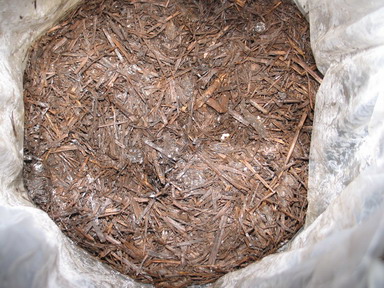 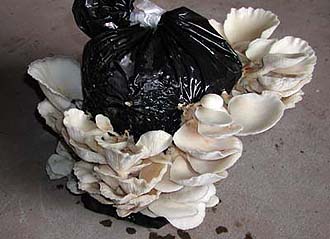 همچنین می توان قبل از توده کردن کود مقداری آهک در حدود یک پنجم حجم پهن به آن اضافه و کاملا مخلوط کنید. سپس آنرا توده نمود این عمل باعث می گردد که عمل تخمیر به تعویق بیافتد و در عین حال آمونیاک تولید شده را جذب و علاوه بر آن مقداری از رطوبت اضافی کود را جذب نماید. بعد از سه روز مجددا این توده را برگ و هوا داده و آنرا مانند دفعه اول، انباشته و روی آنرا بکوبید. سطح آنرا شیب دهید تا آب باران به داخل آن نفوذ نکند و این عمل به فاصله 4 - 2 روز، چهار تا شش مرتبه باید تکرار گردد. لازم به یادآوریست که چنانچه در مرحله اول به کود، آهک داده شده فاصله برگردان کود چهار روزه و در صورتیکه آهک داده نشده باشد فاصله برگردان کود دو روز می باشد.
باید توجه داشت که بایستی دقت و مراقبت در نگهداری میزان رطوبت و حرارت داخل توده به عمل آید. زیرا هر اندازه مقدار رطوبت پهن زیاد باشد، محیط داخل کود، اسیدی شده و کود غیر قابل استفاده می گردد. بخصوص در موقع برگردان کردن کود، چنانچه مشاهده شود که کود بسیار خشک است، بایستی مقدار کمی غبار آب روی آن پاشید، از علائم مشخصه میزان رطوبت کود، آزمایش آنست، چنانچه مقداری کود را در دست بفشارید، نبایستی قطرات آب، از لای انگشتان(در هنگام فشار دادن) بچکد و فقط کافی است در اثر فشار به کود، کف دست، تر بشود. پس از آماده شدن بایستی اطاق پرورش را مجهز نمود.
طرز کاشت قارچ در اطاق پرورش:
             پس از آماده شدن کود آنرا به داخل سالن انتقال داده و روی سطح هر ردیف به ضخامت 15 سانتی متر کود را گسترده و سطح آنرا کاملا مسطح می نمایند و این عمل را بایستی خیلی به سرعت و بدون آنکه کود حرارت خود را از دست بدهد انجام داد. پس از تکمیل و انجام کار کلیه درها و منافذ را بسته و مدت چهار روز کود را بحالت خود واگذار کنید تا درجه حرارت کود و محیط اطاق بالا برود و حدود 54 تا 60 درجه برسد و این حرارت به مدت 30 -48 ساعت ثابت باقی بماند، بعد از آن درجه حرارت کود پائین آمده و به 54 درجه می رسد. این عمل را عرق کردن محیط کشت می نامند در حقیقت در این حرارت قسمت اعظم از محیط در اثر حرارت زیاد ضد عفونی شده و لارو حشرات و غیره از بین می روند
از این تاریخ به بعد تا مدت 5 روز درجه حرارت محیط بستر 10 - 12 درجه پائین می آید تا آنکه درجه حرارت به 23 الی 24 درجه می رسد. این درجه حرارت برای کاشت قارچ مناسب خواهد بود.
 اسپر آماده کاشت:
           اسپر قارچ را نمی توان مستقیما کاشت زیرا امکان دارد همراه با اسپر قارچ تعداد زیادی قارچهای سمی و غیر مفید وجود داشته باشد. بنابراین بایستی از اسپر آماده کاشت بنام اسپون که در محیط کاملا استریل، محفوظ و سلکته شده رشد کرده و به حالت خواب در آورده اند استفاده نمود.
طرز عمل و تهیه آن بدین ترتیب است که اسپر قارچ خالص شده را در محیط کاملا استریل آزمایشگاه قبلا پرورش داده، بطوریکه میسلیوم قارچ رشد خود را شروع نماید. سپس آنرا در حالت عقیم برده و مانع رشد بیشتر آن می شوند و در محیط کاملا استریل و محفوظ بنام اسپون قارچ به فروش می رسانند.
طرز کاشت اسپون:
           یک قطعه اسپون را که در محیط بسته و کاملا استریل محفوظ است باز کرده و به دوازده قطعه کوچک تقسیم نموده و قبلا سطح خاک بستر را به فاصله 25 سانتی متر، قطعه چوبهای در خاک بستر فرو برده و علامت گذاری کنید. در محل هر سوراخ قسمتی از خاک را تا عمق 5 سانتی متر با وسیله ای خارج کرده و با دست چپ یک قطعه اسپون بجای آن گذاشته و روی آنرا بپوشانید بطوریکه عمق کاشت 3-5 سانتی متر از سطح خاک باشد و به همین ترتیب پیش بروید تا کلیه بستر کاشت شود.
پوشاندن سطح بستر:
           ده تا چهارده روز بعد از تاریخ کاشت اسپون، بایستی سطح کشت را به وسیله یک لایه دو سانتی متری خاک استریل شده پوک و منفذدار پوشانده و کاملا آنرا مسطح و یکنواخت نمود. در این موقع درجه حرارت بستر بایستی 5/15 درجه باشد. باید توجه داشت که در موقع روکش کردن بستر، اسپون ها باید رشد خود را شروع کرده باشند و میسلیوم قارچ در اطراف محلی که اسپون کاشته شده رشد نموده و گسترش پیدا نموده باشند. در این موقع بوی مطبوع قارچ در محوطه و در محل بستر به مشام می رسد و در این موقع باید کاملا دقت شود تا به هیچ وجه، بستر کشت تکان نخورد و جابجا نشود و مخصوصا اگر تخته کف و طبقات شکم داده و یا قدرت نگهداری بستر خاک را نداشته باشد میسلیوم قارچ ها پاره شده و تمام محصول از بین می رود.
پس از پوشش نمودن سطح بستر، میسلیوم رشد سریع خود را شروع کرد و برای تسریع در رشد میسلیوم، درجه حرارت محیط بایستی بین 5/16 - 14 درجه باشد. در صورتیکه درجه حرارت محیط کشت خیلی بالا باشد، بکار بردن آهک در مخلوط خاک پوشش بستر صلاح نمی باشد.
شرایط برای پرورش و رشد قارچ:
 تهویه:
            تهویه در محیط اتاق کشت باید بطور یکنواخت انجام شود و نبایستی روی سطح کشت را بیش از حد نیاز هوا داد و تهویه در کلیه نقاط اطاق بطور یکنواخت باشد.
درجه حرارت:
             چنانچه درجه حرارت بستر کشت به کمتر از 14 درجه برسد و درجه حرارت محیط اطاق به حدود 5/7 درجه برسد بایستی اطراف بستر را با پارچه ضخیم پوشاند تا مانع تبادل حرارت به محیط شود. برای سرعت رشد قارچ می توان درجه حرارت محیط را به 5/14 درجه رساند و میزان تهویه را بالا برد ولی باید دقت شود که جهت حرکت هوا به طرف سطح قارچ نباشد
رطوبت هوا و آبیاری:
            در موقع تشکیل قارچ، محیط اطاق احتیاج به رطوبت دارد. بطور متوسط بهترین درجه رطوبت برای کشت بین 70 - 80 درصد می باشد. چنانچه درجه رطوبت هوا از این مقدار کمتر شود سطح کلاهک ها ترک برداشته یا سطح کلاهک قارچ لک دار می شود علاوه بر این سطح بستر خشک شده و احتیاج به آبیاری بیشتری دارد. برای تقلیل میزان رطوبت هوا لازم است در نقاط مختلف اطاق، رطوبت سنج های کار گذاشته شود و بطور مرتب مورد بازدید قرار گیرد. در صورتی به علت خشک شدن خاک سطح بستر، احتیاج به آبیاری است. بایستی به وسیله غبار پاش روی سطح خاک آنهم بحدی که آب در سطح بستر جریان پیدا نکند و یا در یک جا جمع نشود آبپاشی کنید. آبیاری را با آب خالص و با درجه حرارت 32 درجه و بسیار با احتیاط انجام دهید.
درجه حرارت محیط:
           چند هفته پس از روکش کردن سطح بستر، میسیلیوم های قارچ تمام سطح بستر را پر نموده و بطور متوسط 7-8 هفته پس از کاشت اسپون، قارچ های کوچک سر سنجاقی در تمام سطح کشت ظاهر می شوند. در این موقع درجه حرارت بستر بایستی بین 10 -14 درجه باشد ولی هر اندازه قارچها رشد بیشتری پیدا نمایند می توان درجه حرارت را از 14 به 5/16 رساند و میزان تهویه را نیز بالا برد ولی باید دقت کرد که جهت حرکت هوا، به طرف سطح قارچ نباشد
تقویت خاک بستر:
           پس از آنکه قارچها بزرگ شده و نزدیک به برداشت شوند می توان روی سطح بستر کود مایع پاشید ولی باید دقت نمود که روی کلاهک قارچ پاشیده نشود این عمل در بالا بردن میزان محصول بسیار موثر است.
  برداشت محصول:
           به محض آنکه رشد قارچ بحد کافی رسید و تاج آن شکل کامل خود را پیدا نمود بایستی قارچهای رسیده را جمع آوری نمود و بطور مرتب در طول بستر کشت، بررسی کرد و قارچهای رسیده را جمع آوری کرد. قارچهایی که ترک برداشته و چتر آن باز شده باشد ارزش بازاریابی ندارند. علاوه بر این وزن آن کم می شود و همچنین قارچهایی که زودتر از موقع چیده شوند وزن آنها سبک بوده و از قارچهای درجه دو محسوب شده و ارزش غذایی کمتری دارد.
در موقع جمع آوری نباید از سبدهای بزرگ برای این منظور استفاده نمود. زیرا فشار قارچهای روی سبد موجب می گردد که قارچهای زیرین خراش برداشته و سیاه شوند برای جمع آوری قارچ، کافی است کلاهک را در دست گرفته و یک پیچ به آن داده تا پایه آن از زمین جدا شود و بلافاصله ساقه کثیف و آلوده را با چاقوی تیز قطع کرد. و قارچ تمیز را داخل سبد گذاشته و حتی المقدور جمع آوری با دستکش انجام گیرد. 
بهره برداری هر 15 روز یکبار
   انجام می گیرد و این برنامه
   مدت دو تا سه ماه به طول 
   می انجامد.
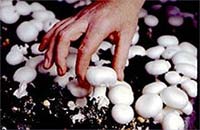 بسته بندی:
           قارچهای چیده شده را به اطاق سرد و خنک انتقال داده و در اسرع وقت نسبت به درجه بندی آن اقدام نموده و قارچهای لک دار و ناقص و کج و ناجور را جدا کرده و برای مصارف تهیه پودر در قارچ و کچ آپ فرستاده و قارچ های سالم را در بسته های درجه یک و درجه دو به بازار عرضه کنید.
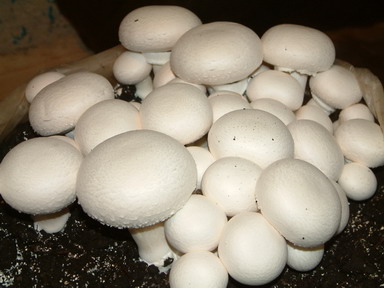 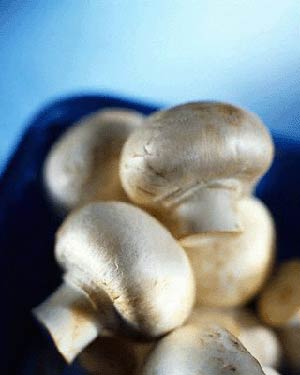 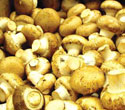 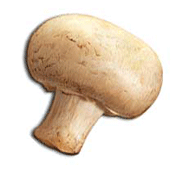 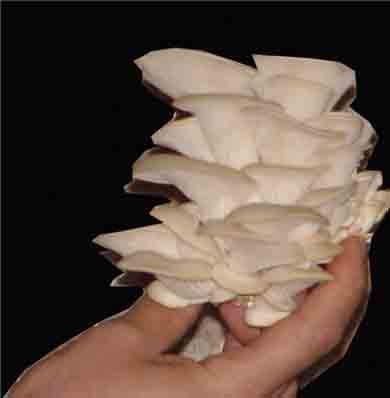 انواع روشهای کشت قارچ صدفی
کيسه: يکي از رايج ترين روش ها در کشت قارچ در اکثر نقاط جهان است. 
بعضي از مزاياي آن به شرح زير است.1- ريسک کمتري نسبت به روشهاي ديگر
    کشت دارد.2- کنترل آسان آفات و بيماريها3- امکان کشت در تمام طول سال4- بازگشت سريع سرمايه5- سرمايه گذاري اوليه کم6- امکان کشت در خانه
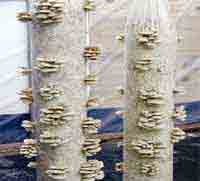 ابتدا بستر خود را انتخاب نماييد  اگر از کاه استفاده مي کنيد بهتر است ابتدا کاه ها را  خرد کنيد ( کاه هاي خرد نشده نيز قابل کاشت مي باشند). براي ضدعفوني کردن کاه ها بايد آنها را بجوشانيد. براي اين کار بهتر است کاه ها را درون کيسه هاي پلاستيکي ريخته و آنها را به مدت 45 دقيقه در آب جوش قرا دهيد ( 45 دقيقه از زماني که آب به جوش مي آيد). کاه ها را به مکان تميز برده و 24 ساعت منتظر بمانيد تا آب اضافي آن خارج گردد .
رطوبت مطلوب به نحوي است که وقتي يک مشت کاه را در دست فشار مي دهيد چند قطره آب از آن بچکد. قبل از ريختن  کاه ها (بستر ) در پلاستيک ( پلاستيک هاي خياري) بهتر است چند سوراخ در کف پلاستيک ايجاد نماييد.کاههاي ضد عفوني شده را تا ارتفاع حدود 20 – 30 سانتيمتر در داخل کيسه هاي پلاستيکي ريخته و با دست خوب فشرده نماييد، سپس بر روي آن يک لايه بذر بپاشيد و اين عمل را تا پر شدن کامل پلاستيک انجام دهيد. براي فشرده شدن کاه ها بهتر است يک سوراخ در وسط کيسه ايجاد نماييم  و در نهايت درب پلاستيک را ببنديد. ميزان بذر هر کيسه بستگي به مقدار کاه و اندازه کيسه  حدود 200-500 گرم
    مي باشد . ميزان رطوبت  دما نور و ديگر
    شرايط در دوره هاي رشد بسيار مهم است
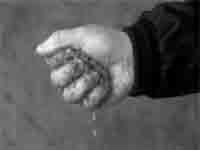 کيسه هاي آماده شده را به مکاني تميز و فاقد آلودگي با حرارت 20-30 درجه سانتيگراد برده .ميزان دما در هفته اول بسيار مهم مي باشد . بعد از سفيد شدن کامل پلاستيکها با ميسليومها ( 20 تا 30 روز بعد از کاشت ) پلاستيکها را با تيغ برش دهيد و يا آنها را به طور کامل از بسته جدا نماييد تا قارچها فضاي مناسب براي رشد داشته باشند. تامين رطوبت در اين دوره بسيار اهميت دارد. مناسبترين رطوبت هوا 85 تا 90 درصد مي باشد . حداکثر تا يک هفته بعد از برش پلاستيکها قارچهاي کوچک در بدنه بستر ظاهر و پس از چند روز بزرگ و قابل برداشت خواهند شد. بهترين زمان برداشت زماني است که لبه هاي قارچ به سمت بالا بر نگردد . براي برداشت قارچ مي توانيد ساقه قارچ را با دست گرفته و بپيچانيد. در صورت رعايت کامل شرايط  و حفظ دما، نور، رطوبت و غيره  با روش فوق مي توانيد 3-4 هفته قارچ برداشت نماييد. فاصله کيسه ها  از يکديگر حدود 30 سانتيمتر  
    بايد باشد تا از تداخل کلاهکهاي قارچ  
    با يکديگر جلوگيري گردد .
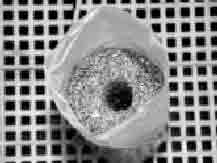 در مکان هاي کوچک براي حفظ رطوبت مي توانيد  با اسپري نمودن بدنه بستر از خشک شدن آن جلوگيري کنيد و اگر چنانچه بدنه بستر خشک شد مي توان نسبت به آبياري آن اقدام نمود. براي بالا بردن ميزان رطوبت مي توانيد کف اطاق  را دائما با آب خيس نماييد، بهتر است از دستگاه بخار ساز يا در صورت امکان از کتري آب جوش استفاده کنيد. براي تشکيل کلاهک و تغيير رنگ آن نور کافي لازم است.  نور طبيعي اطاق، براي کشت کافي است. از ورود حشارت، بيماري ها و آلودگي ها  به داخل مکان پرورش حتما ممانعت گردد و در صورت مشاهده مگسهاي ريز ( مگس سرکه ) نسبت به مبارزه با آنها اقدام گنيد.
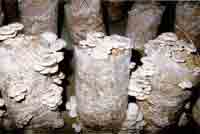 در صورتي که بذر آماده استفاده مي کنيد به چند نکته بايد توجه کنيد:1- کيسه نايلوني حاوي بذر (اسپان) قارچ سالم بوده و فاقد پارگي يا چسب خوردگي مي باشد.2- دانه هاي اسپان(بذر) قارچ فقط به رنگ قهوه اي(رنگ غلات) يا سفيد(ناشي از رشد ريسه ها يا ميسليوم قارچ خوراکي) بوده و فاقد رنگ سبز يا سياه يا نارنجي( بيماري کپکي) مي باشد.3- داخل نايلون بذر(اسپان) قارچ فاقد هرگونه قطرات آب مي باشد.4- دانه هاي بذر (اسپان) قارچ حالت دانه بندي داشته و در صورت چسبيدگي با فشار دست به راحتي دانه دانه شود. 5- پنبه درب نايلون بذر(اسپان) قارچ سالم بوده و آلوده و کثيف نباشد. در صورت تهيه بذر (اسپان) قارچ مناسب،  امکان نگهداري آن در يخچال
    (دماي 4- 6 درجه بالاي صفر)    تا 21 روز ميسر مي باشد.
کشت در قفسه يا تاقچه: (کشت در قفسه در يک نگاه) مرحله قبل از تخمير و آماده کردن بستر، پاستوريزه و پر کردن، بذر زني، دوره نهفتگي، ميوه دهي، برداشت محصول , تخليه  و...می باشد.
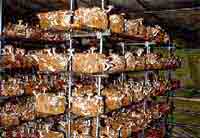 کشت در بطري: در اين روش بطري ها را از بستر پر کرده و آن را استرليزه کرده. آنها را در دماي 17-18 درجه سانتي گراد و رطوت 65-70 درصد قرار مي دهند. حدود 25-20 روز طول مي کشد که به مرحله ميوه دهي برسد
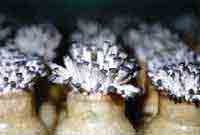 کشت روي کنده درخت: (درمناطق معتدل) دو روش اساسي براي کشت قارچ روي قطعات درخت وجود دارد. کشت روي قطعات بزرگ چوب، کشت روي قطعات کوچک چوب در اين روش اسپان را روي قطعات درخت مي ريزند و در شرايط مناسب رشد مي دهند
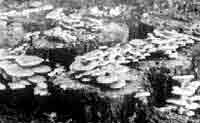 THE END
پایان
زمستان 86